Твои действия 
при пожаре
1
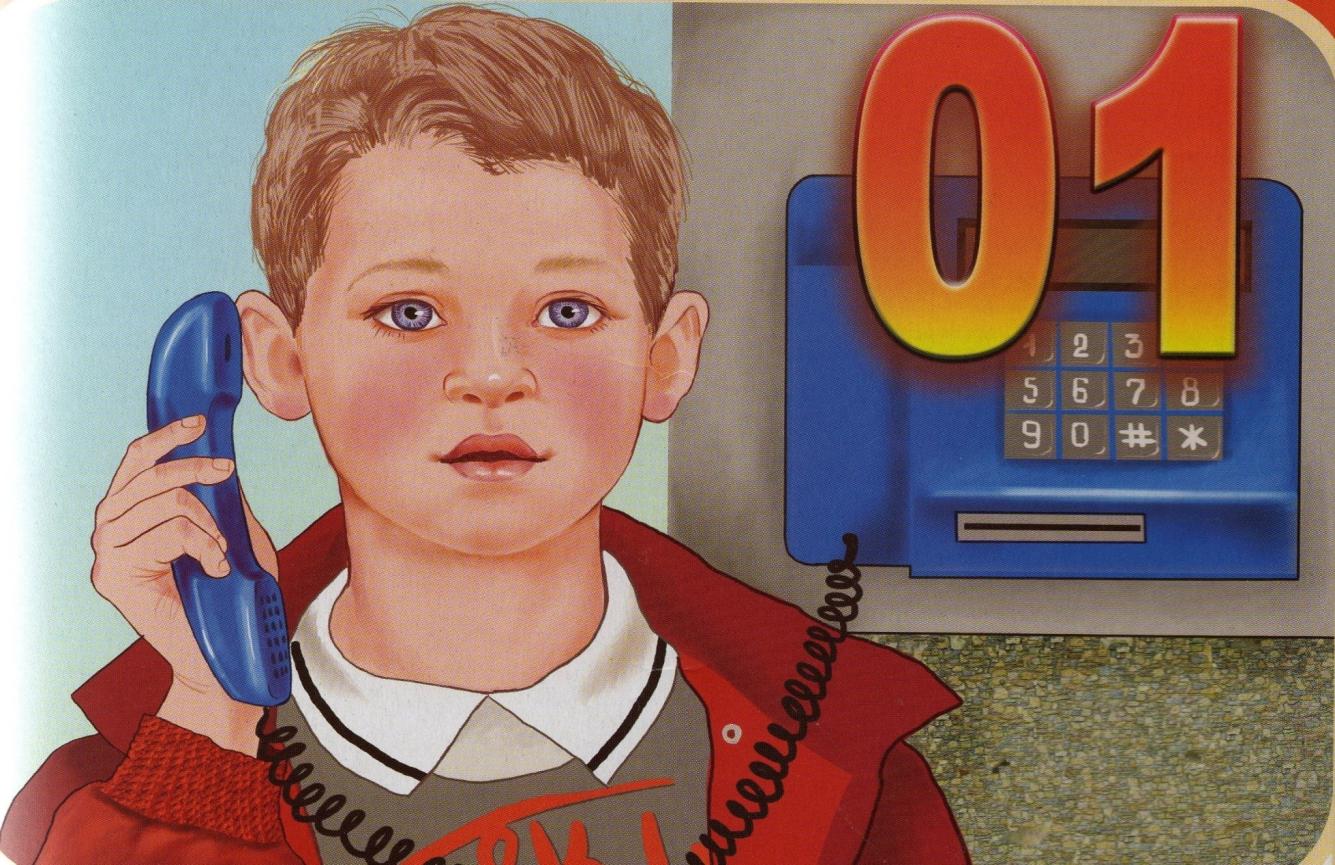 Вызови пожарную команду по телефону 01, чётко называя адрес и фамилию
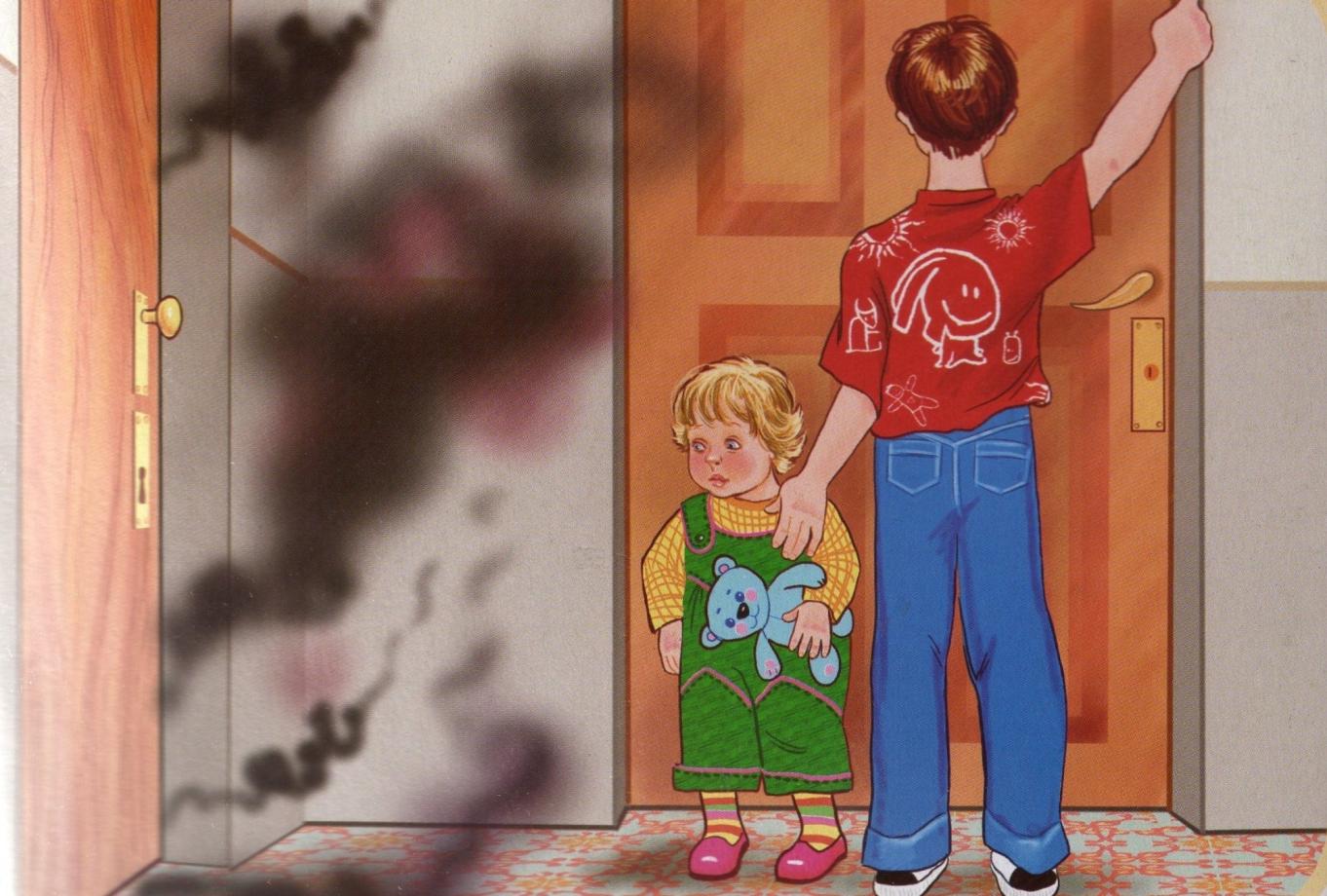 Сообщи о пожаре ближайшим соседям
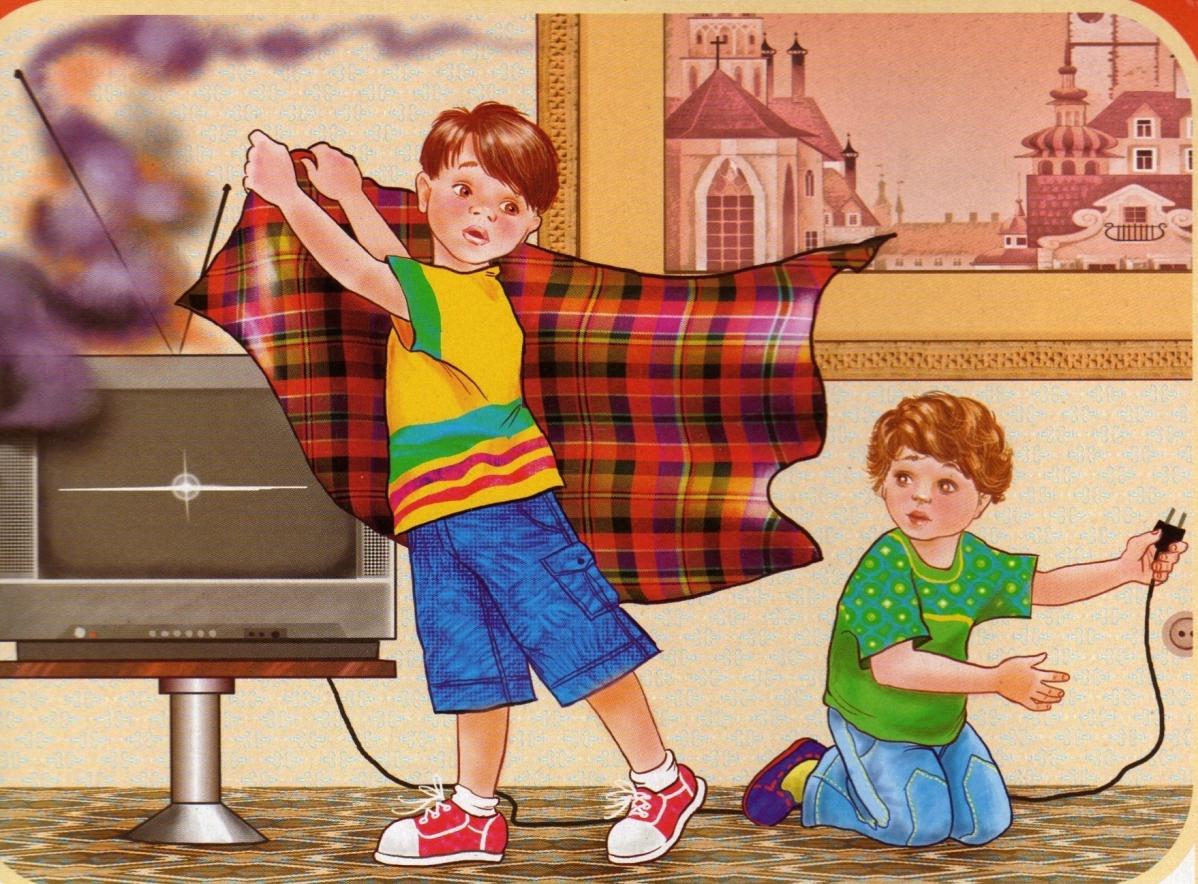 Выключи горящий электроприбор и накрой его одеялом или ковром
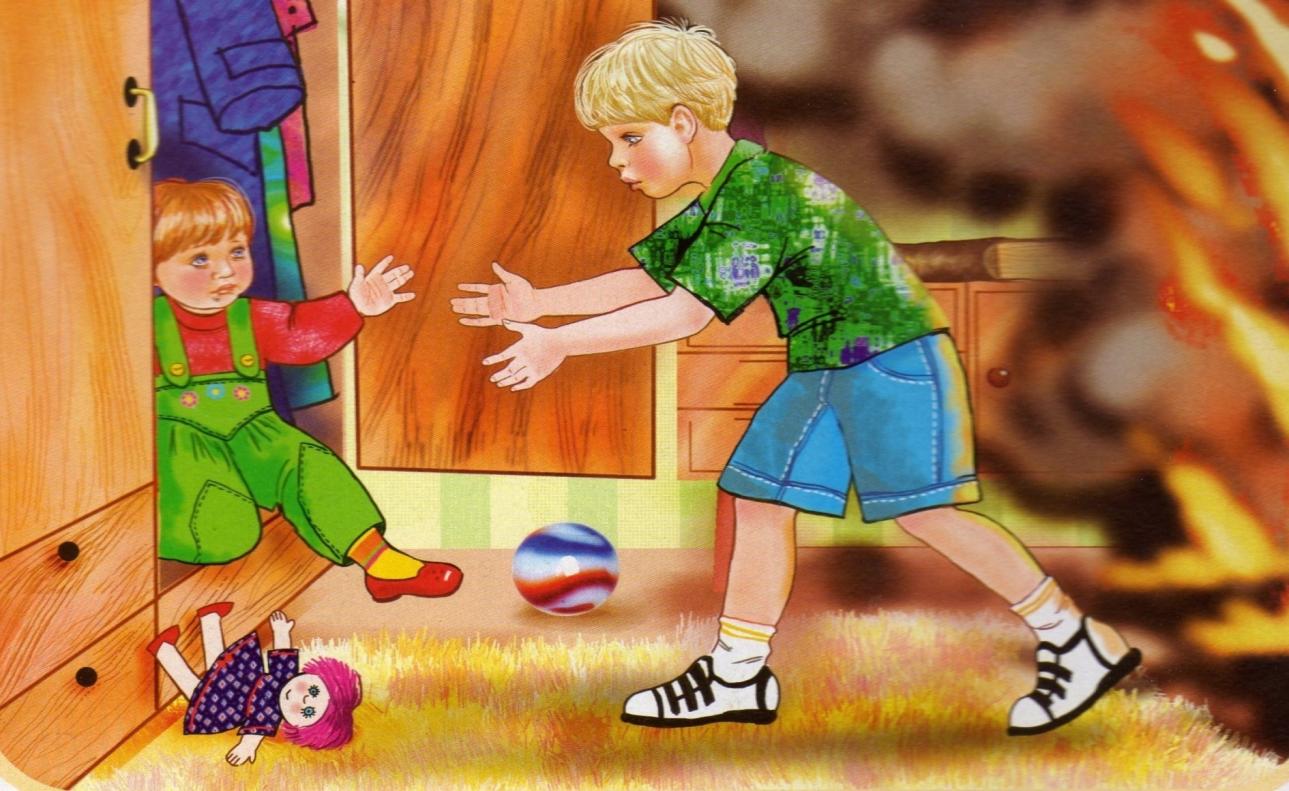 Помоги выбраться из помещения всем, кто не может сделать это самостоятельно
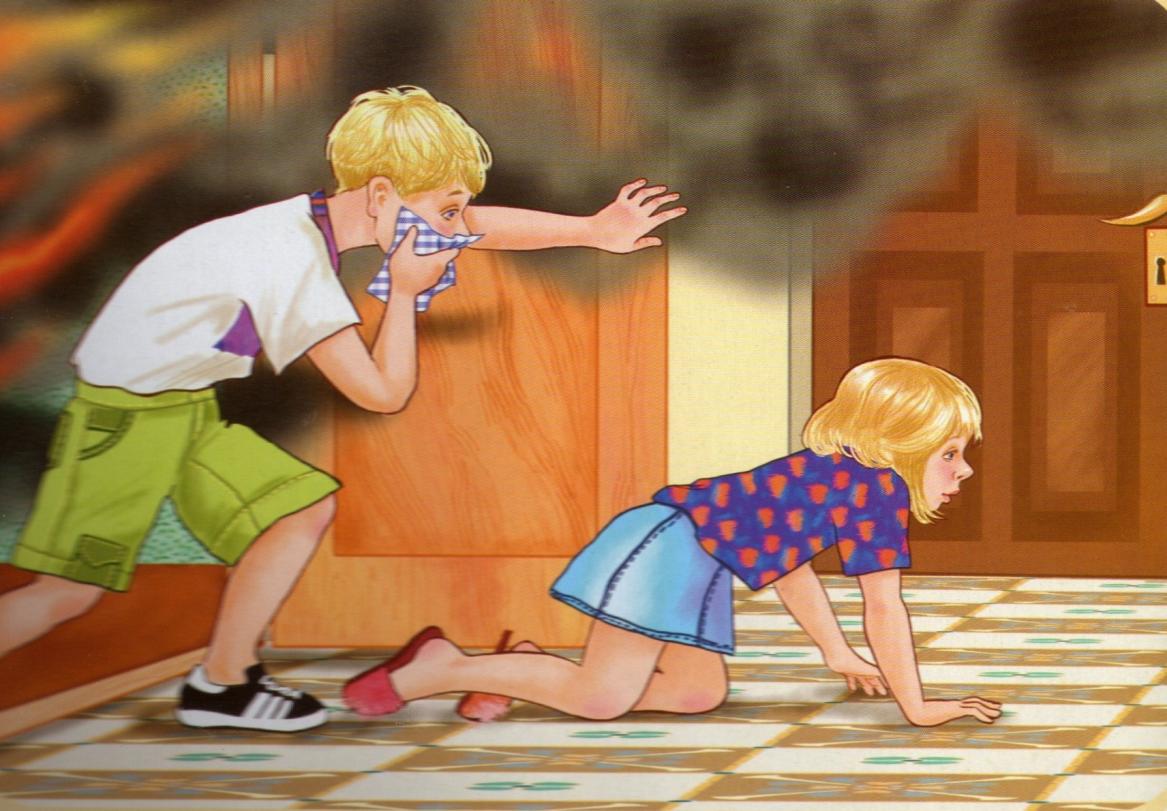 Выбирайся из задымлённого помещения ползком
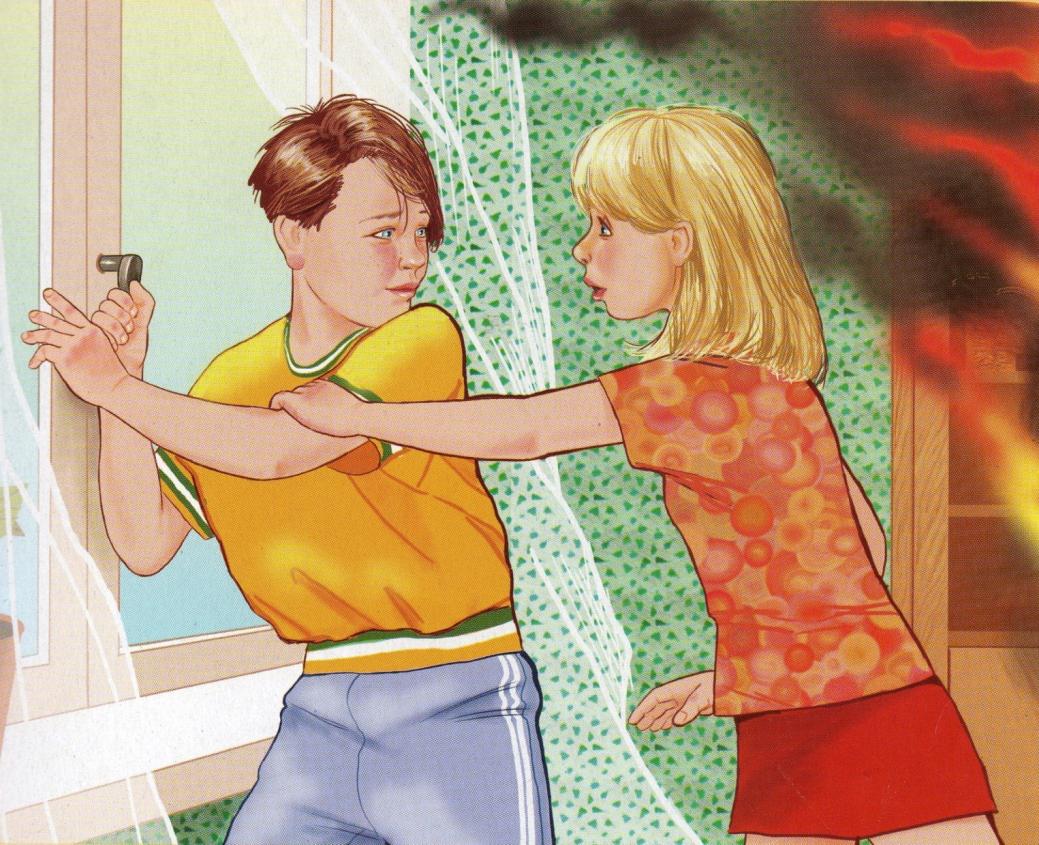 Не открывай окна во время пожара, чтобы не было доступа кислорода для горения
Действия в случае невозможности покинуть горящую квартиру
Вызови пожарную охрану по телефону 01 сообщи адрес, фамилию, что горит. Не паникуй, помощь обязательно придёт.
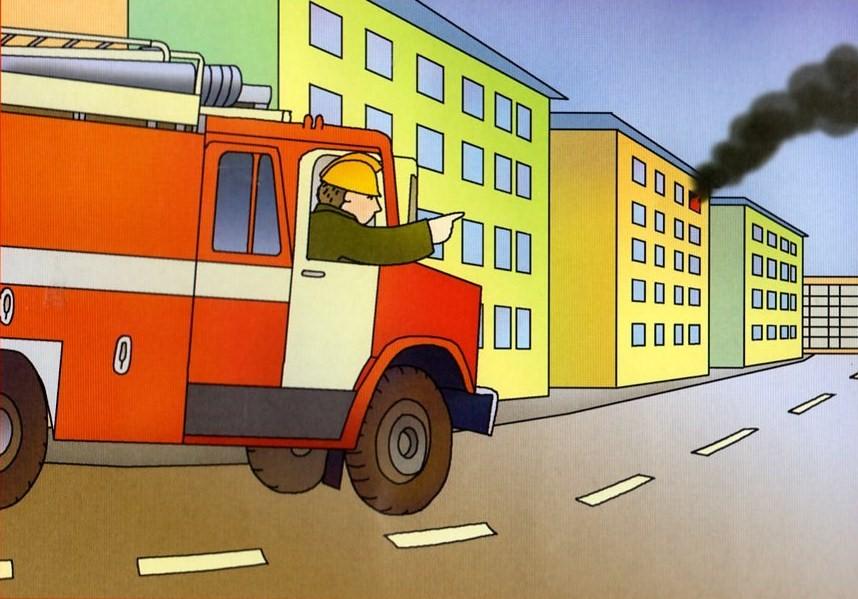 Закройся в дальней от пожара комнате, заткни все щели и вентиляци-онные отверстия мокрой тряпкой.
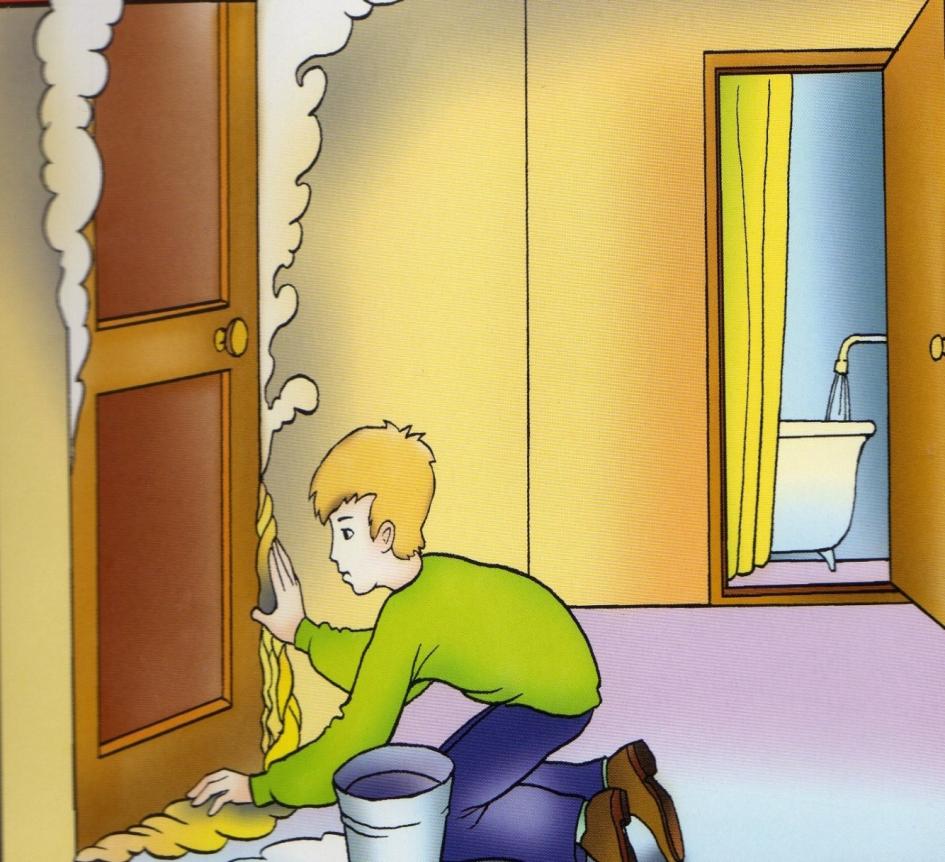 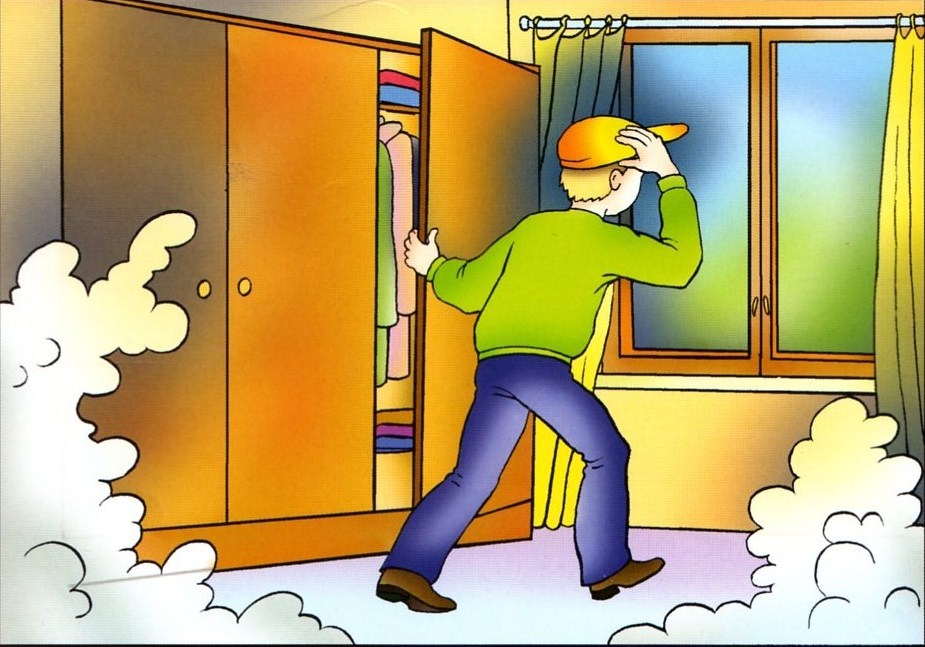 Подготовь кусок яркой ткани, предмет одежды или фонарик, чтобы подавать спасателям сигналы.
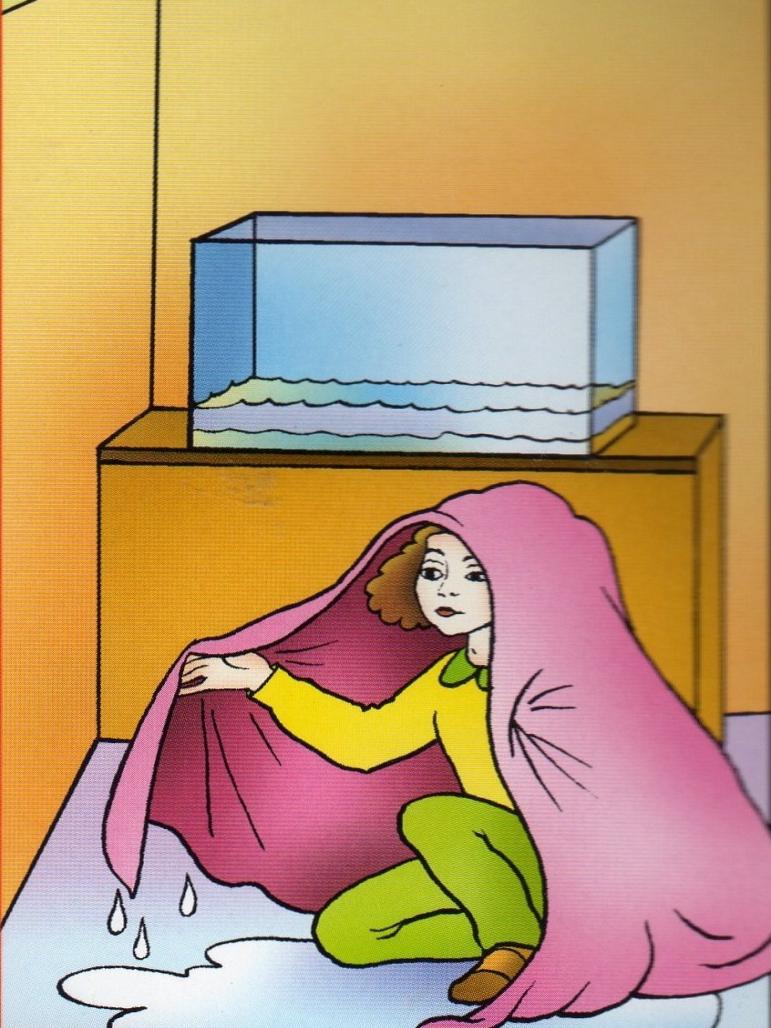 Если балкон отсутствует, сядь на пол и накройся мокрым одеялом, так чтобы тебя легко обнаружили.
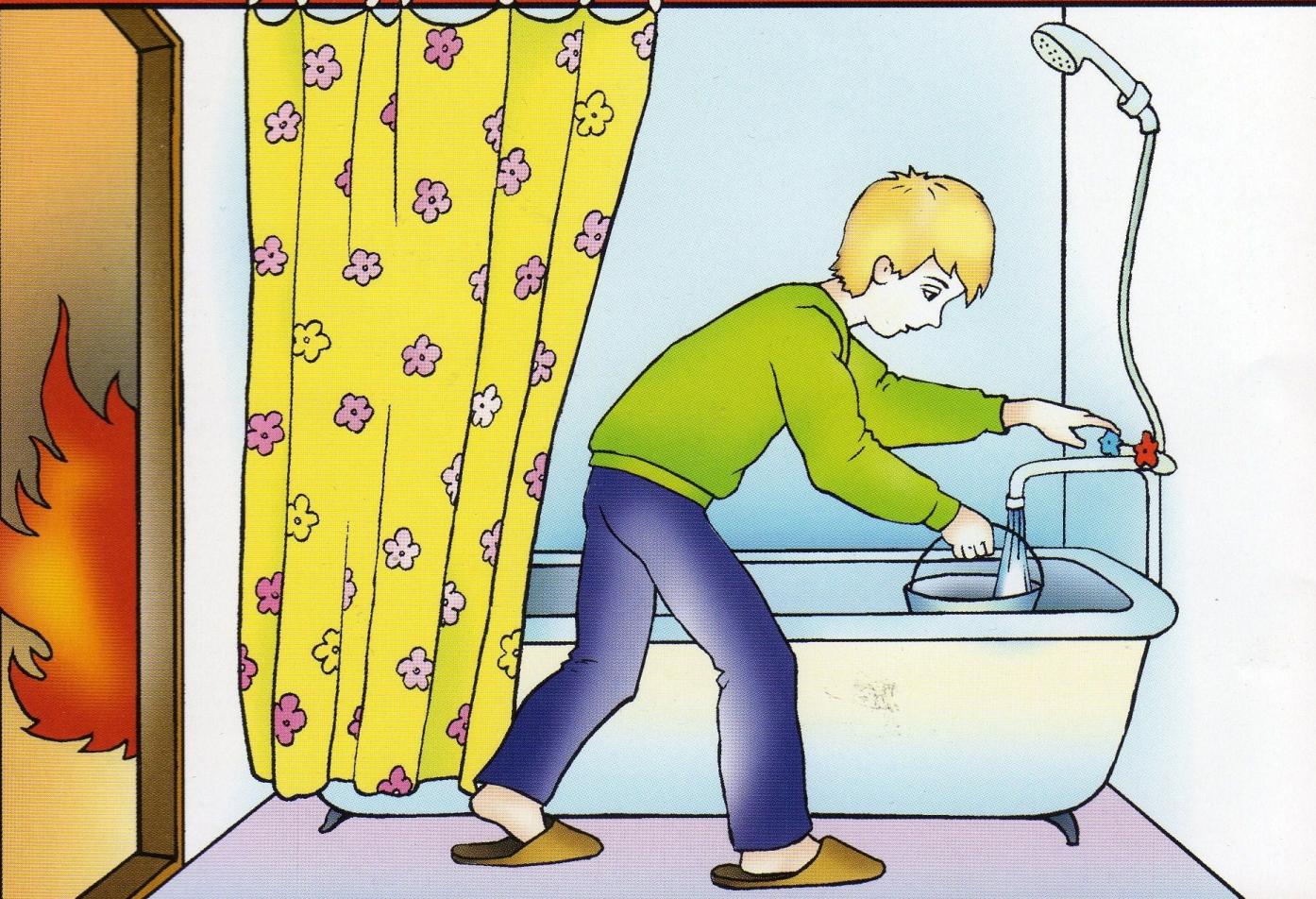 Создай запас воды.
Если концентрация дыма высока или резко повысилась температура,
Постарайся выйти на балкон и плотно закрой за собой дверь. Захвати влажное одеяло или другую плотную ткань для защиты от огня в случае его проникновения через дверь или окно.
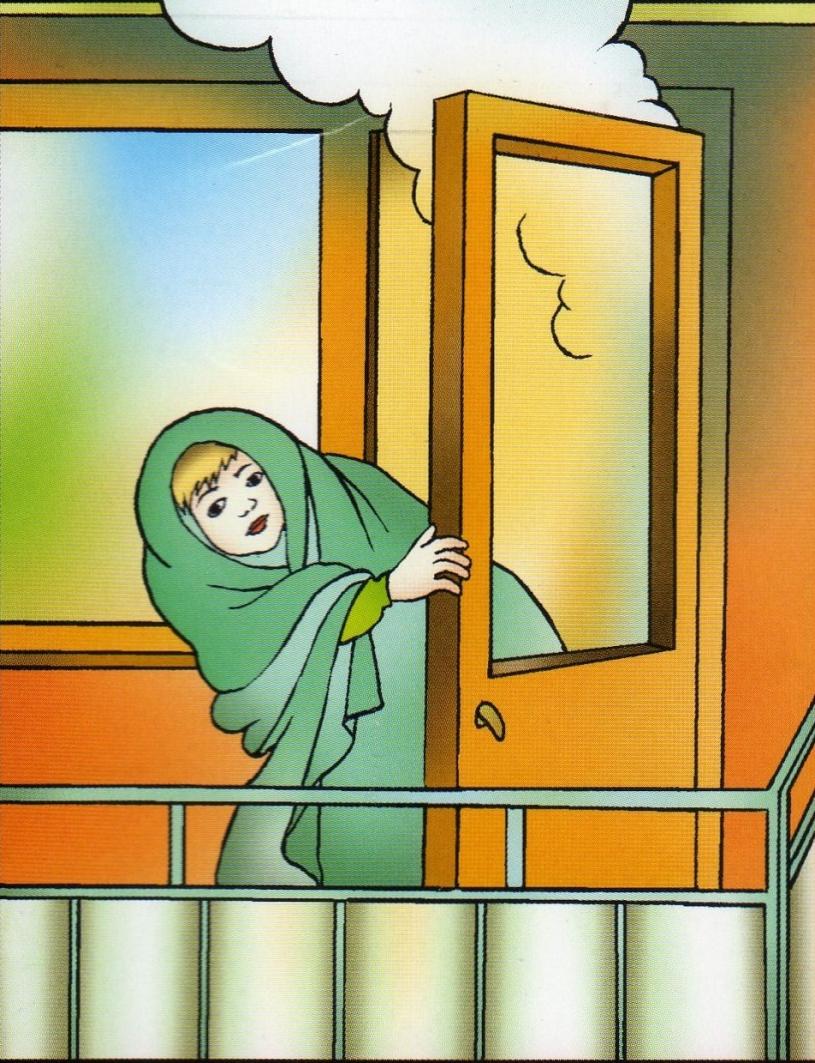 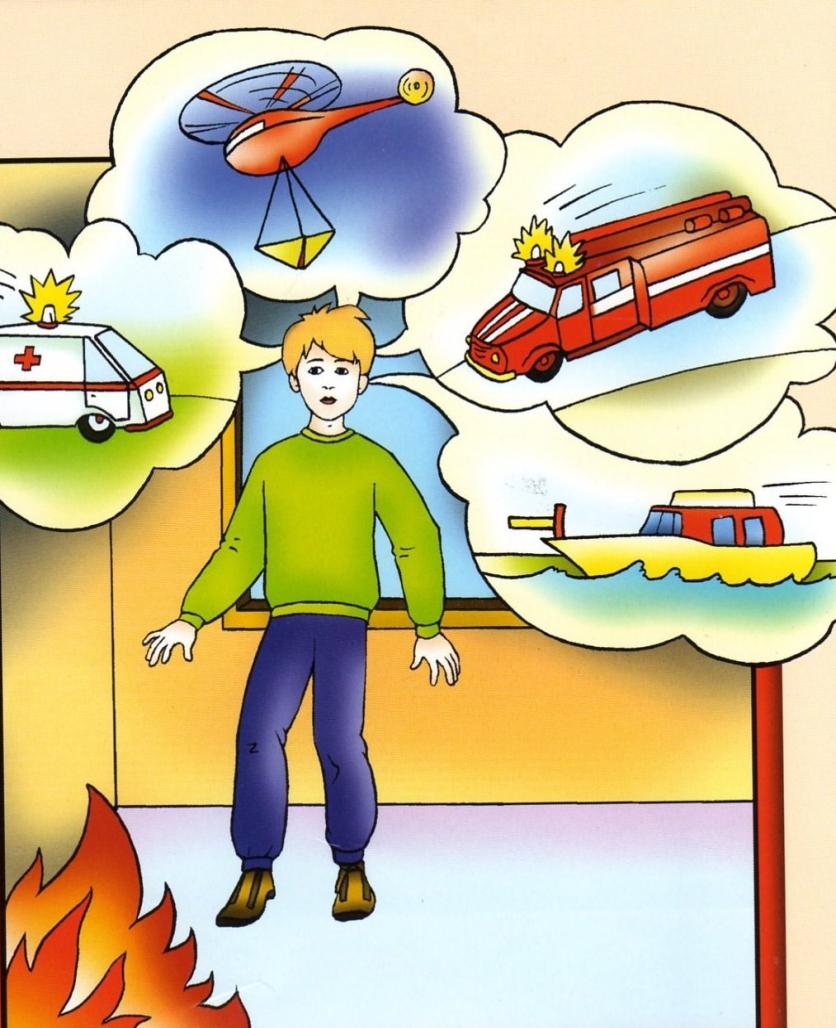 Сохраняй спокойствие. 
Ты же вызвал пожарных?
Они обязательно скоро прибудут.